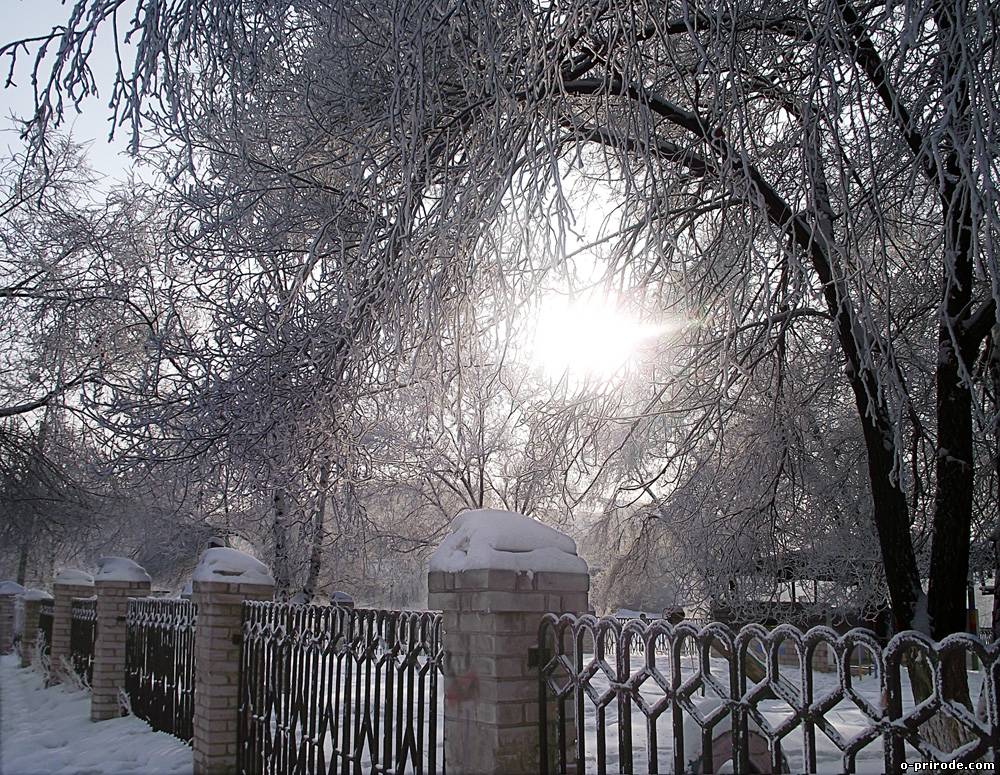 «Пятый лишний»
Я люблю читать книги.
Люблю классическую музыку.
По радио объявили о пересадке самолета.
Мне не спится.
Какая ночь!
«Пятый лишний»
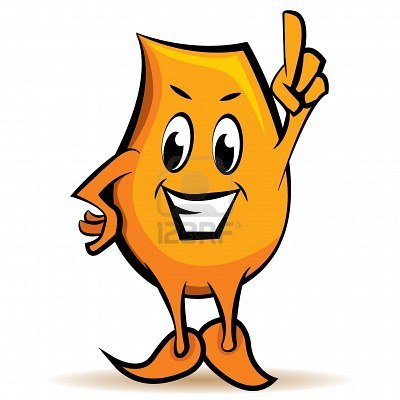 По наличию главных членов предложения делятся на :
односоставные
С одним главным членом  - сказуемое
С одним главным членом  - подлежащее
или
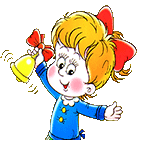 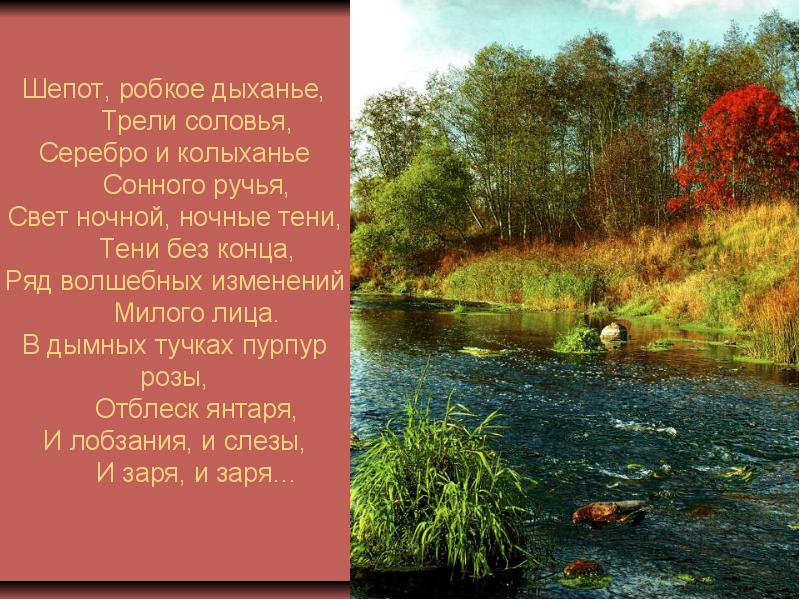 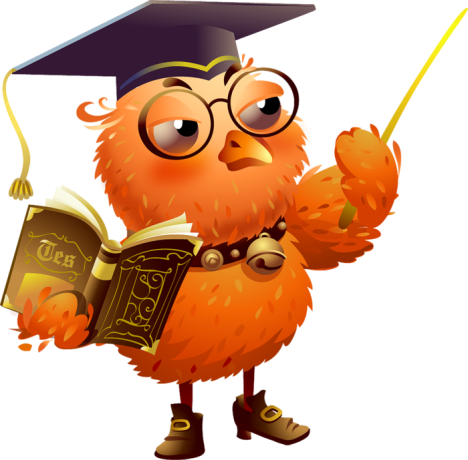 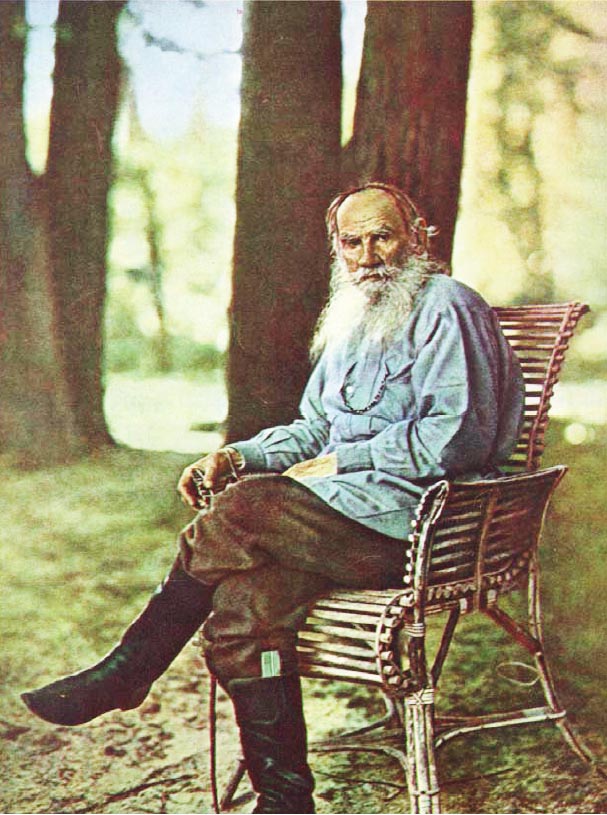 «В  нем  нет  ни  одного  глагола.  Каждое  выражение – картина» - восторженно  отмечал  Л.Н.Толстой.
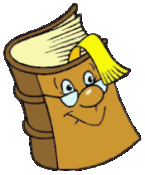 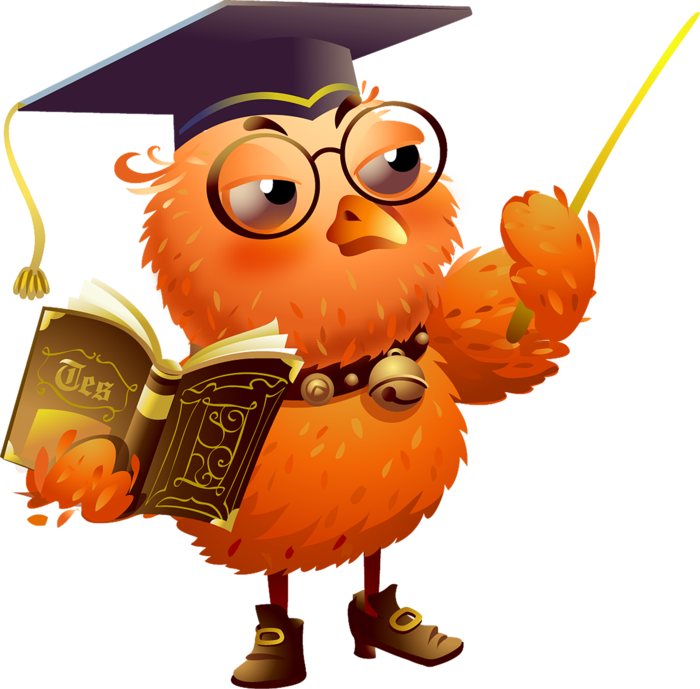 Шепот, робкое дыханье.Трели соловья,Серебро и колыханьеСонного ручья.
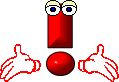 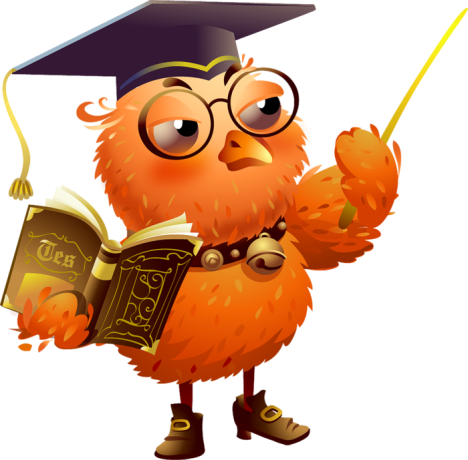 Вот ручеек.
А вон и знакомая тропинка.
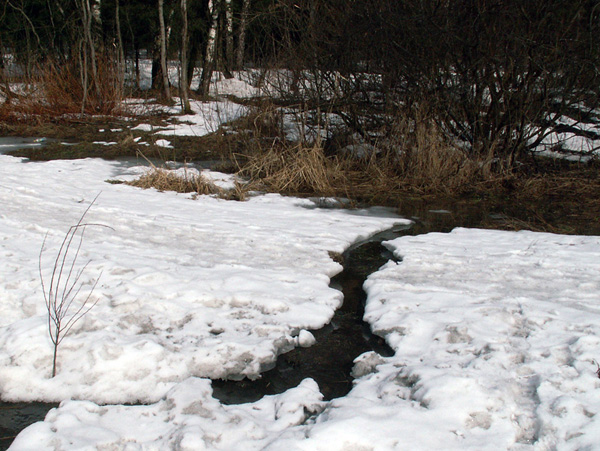 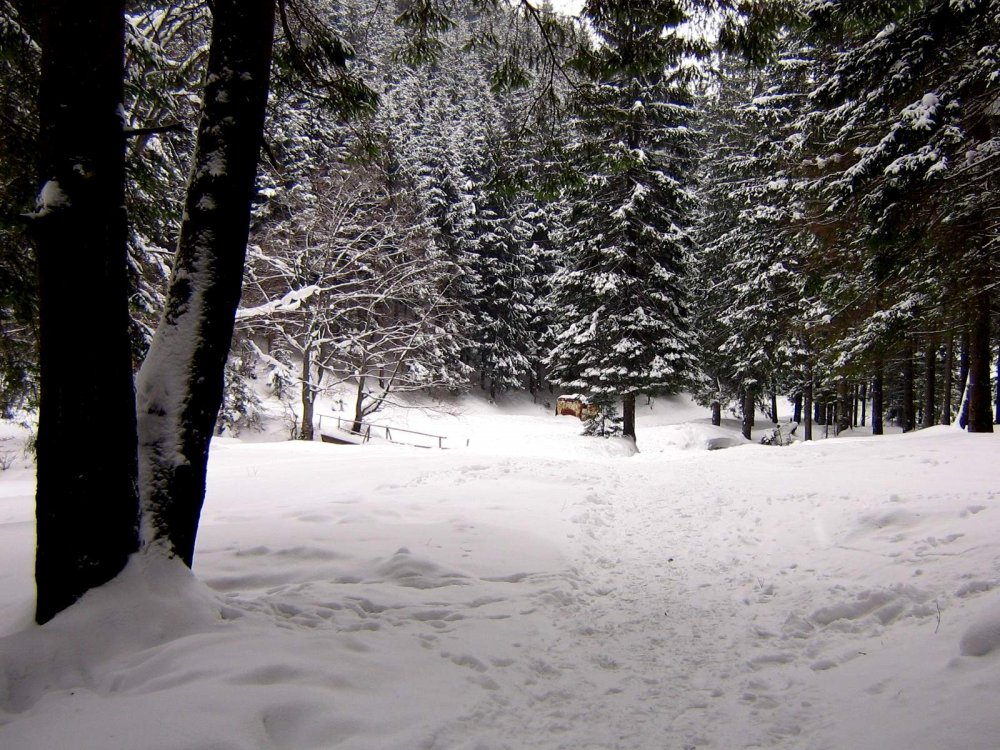 Придумайте и запишите 2-3 назывных
предложения с указательным значением.
Проснувшись и взглянув в окно,  я был поражен светом и ослепительной белизной. Ясный,  морозный денек!  Снегопад. День, как гнездышко, весь пуховый, мягкий, свежий.  Серо - белое небо.  Падал пушистый, непримятый снег. Крупные снежные  хлопья. Снега намело почти до крыш. Тихо. Мягко. Бело. Великолепный пейзаж!
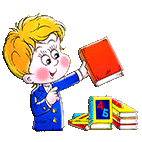 Придумайте и запишите 2-3 назывных
предложения с указательным значением.
Главный член 
предложения – 
подлежащее
Назывное
предложение
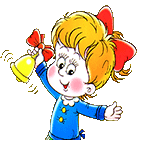 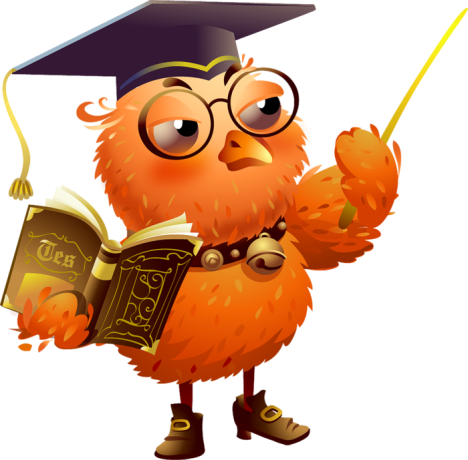 Творческое задание
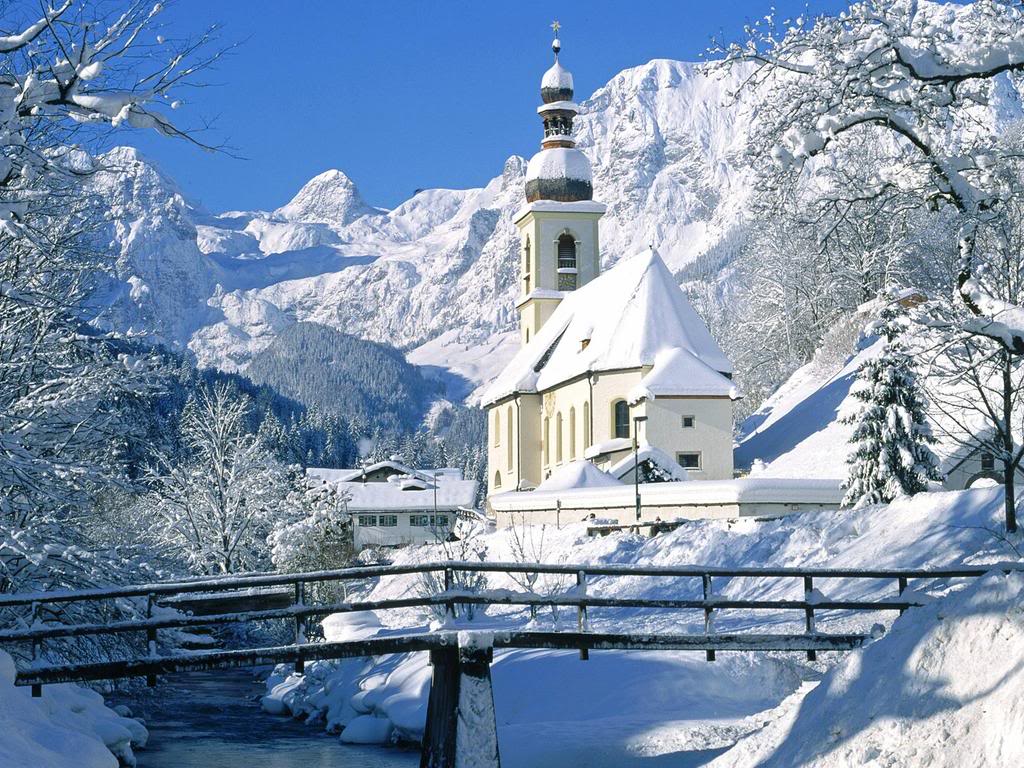 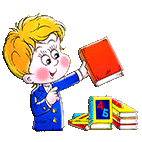 Итог урока
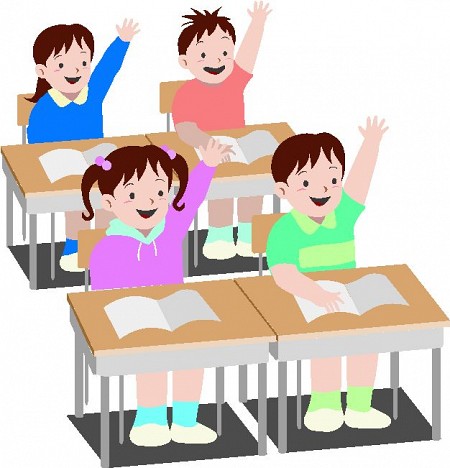 Рефлексия
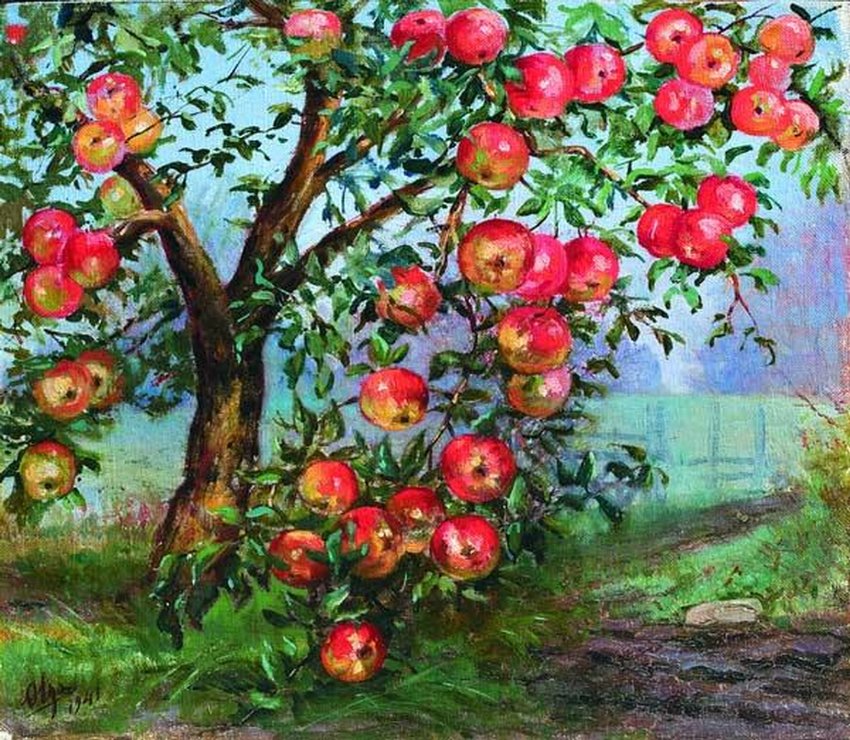 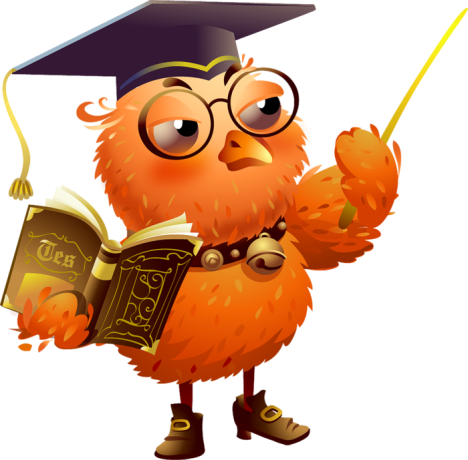 спасибо 
за урок